Elektrizitätslehre
Die elektrische Stromstärke
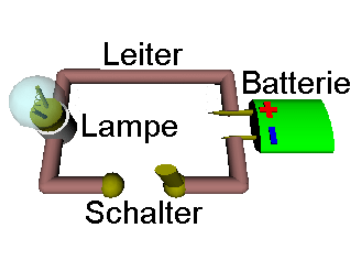 Nun schauen wir uns den 
elektrischen Strom etwas
genauer an! Wann fließt
wie viel Strom?
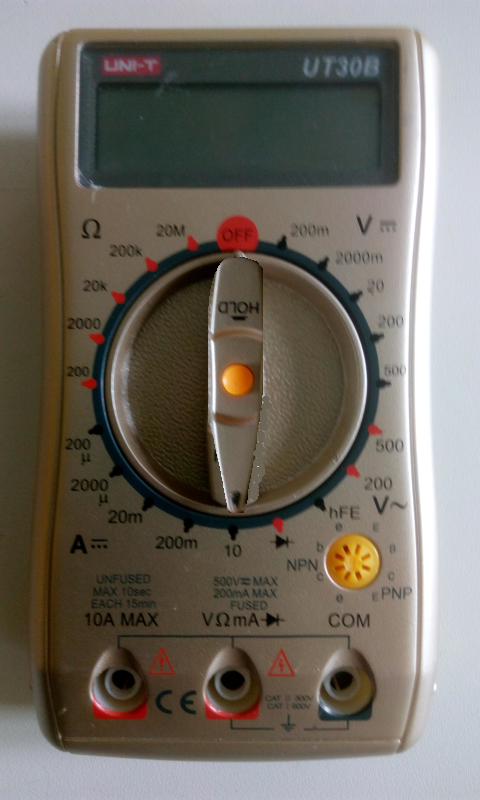 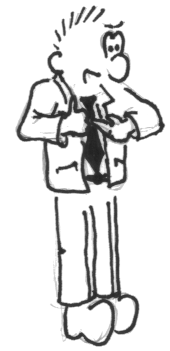 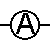 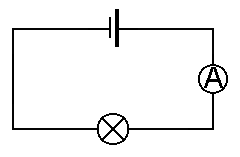 Elektrizitätslehre
Modell der Wasserströmung
So – fertig!
Wie viel Strom
war das nun?
Mit der Stoppuhr zähle
ich die Elektronen, die
in einer bestimmten 
Zeit hindurchfließen – 
los geht’s…
Hier fließen die
Elektronen durch die
Leitungen – aber
wie viele???
Dazu nehme ich eine
Stoppuhr und zähle
die Elektronen, die
in einer bestimmten 
Zeit hindurchfließen???
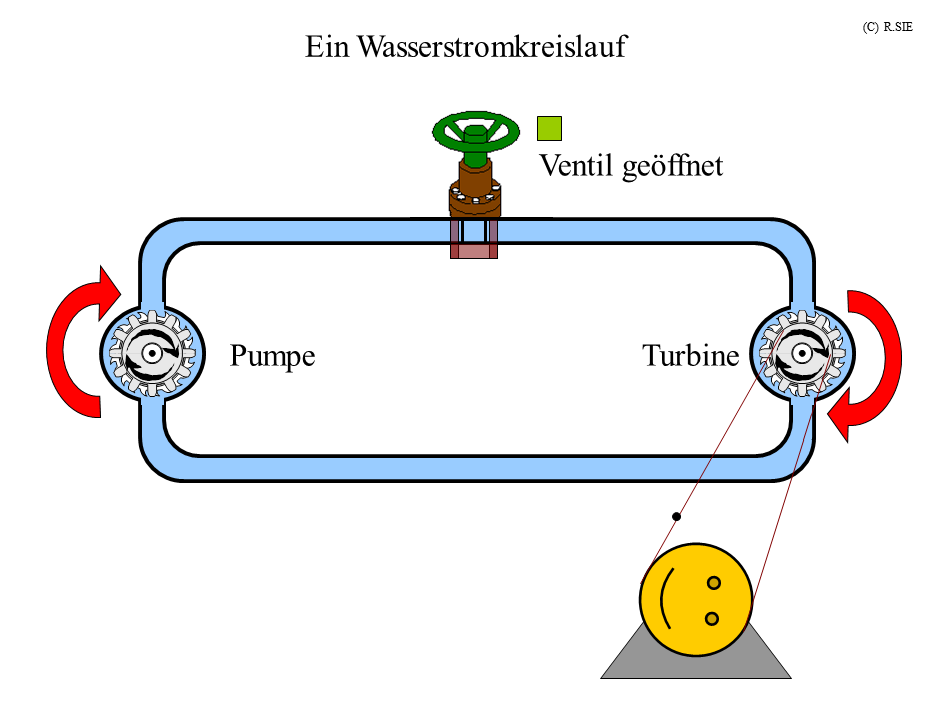 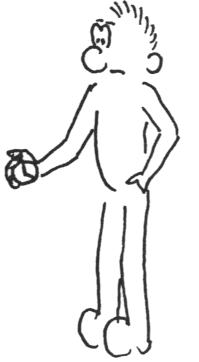 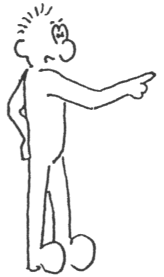 Elektrizitätslehre
Die elektrische Stromstärke
Definition: 
Die elektrische Stromstärke gibt an, 
wie viel el. Ladungsträger in einer 
Sekunde durch den Querschnitt des 
Leiters fließen! 

Formelzeichen: 	I 
Einheit: 		ein Ampere   
				1A (es gilt: 1A = 1000 mA) 
Messgerät: 		Amperemeter 
				oder 
				Strommesser 
Schaltzeichen:
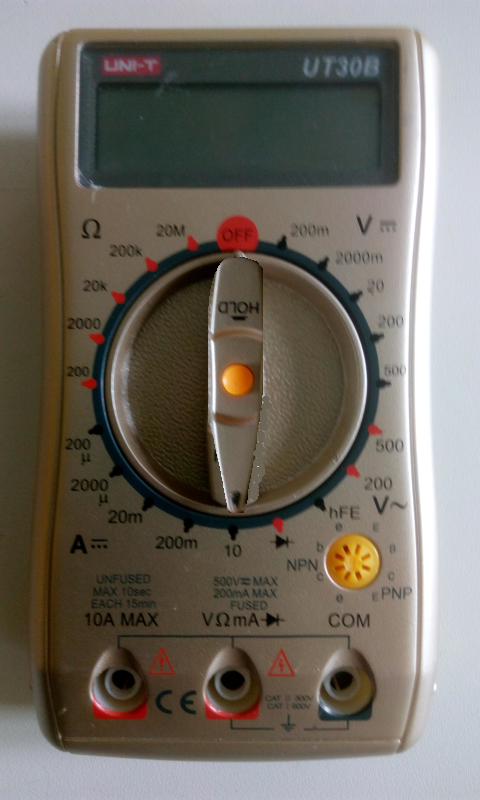 6,24151·1018
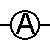 Elektrizitätslehre
Die elektrische Stromstärke
Schaltungsart:
Da der Strommesser die el. Stromstärke 
an einer beliebigen Stelle eines Leiters 
messen kann wird er immer in Reihe zu 
einem Bauteil geschaltet!
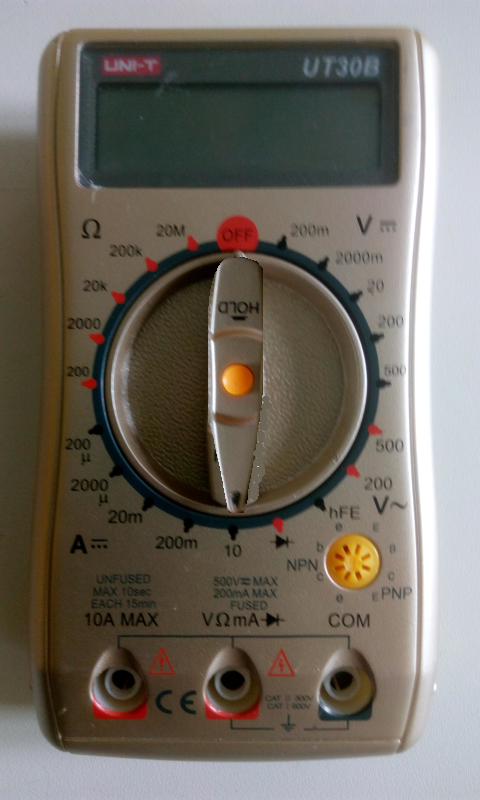 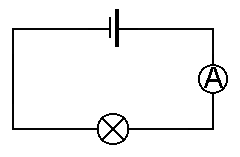 Elektrizitätslehre
Die elektrische Stromstärke
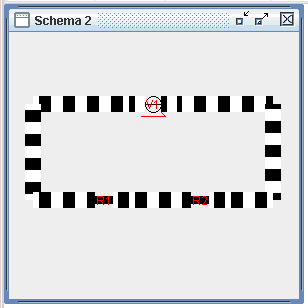 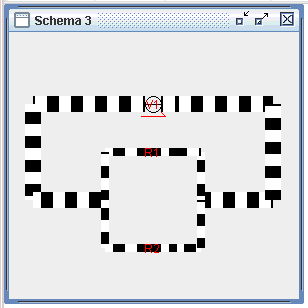 Im verzweigten Stromkreis 
ist die Gesamtstromstärke 
gleich der Summe der 
Teilstromstärken! 
Es gilt: 
  Iges = I1 + I2
Im unverzweigten Stromkreis ist die 
elektrische Stromstärke 
an allen Stellen gleich 
groß! Es gilt:  
  Iges = I1 = I2
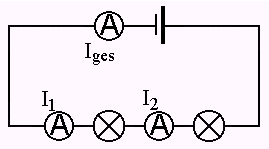 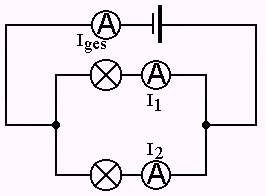 Elektrizitätslehre
Die elektrische Stromstärke
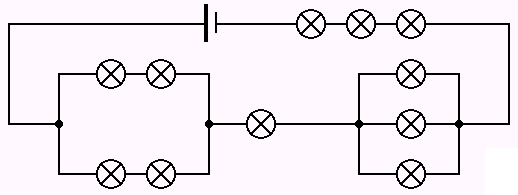 Knotenpunktregel: 

Die Summe aller Ströme die in einen Kontenpunkt hineinfließt ist gleich der Summe aller 
herausfließenden Ströme!
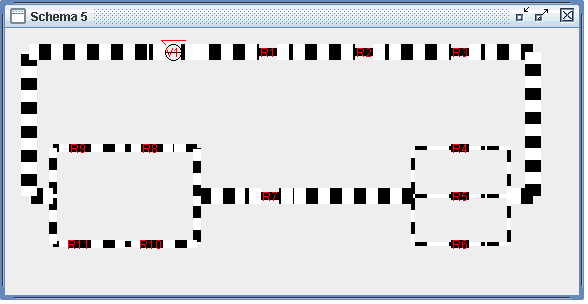 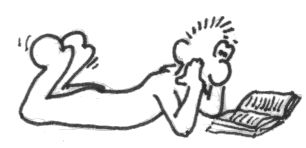 Elektrizitätslehre
Die elektrische Stromstärke
Tschüß bis zum
nächsten Mal!
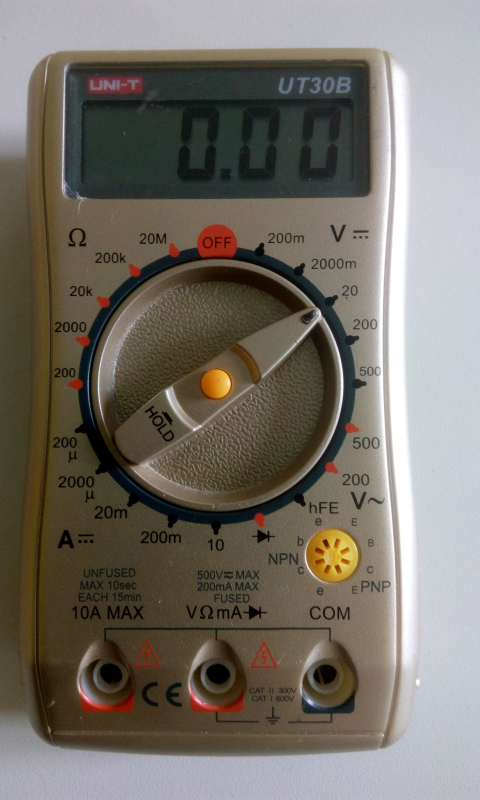 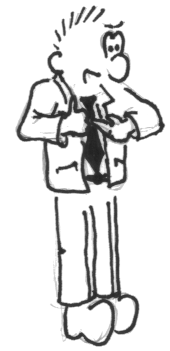 Dann nehmen wir uns
die elektrische
Spannung vor!
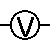